Участие якутян в первой мировой войне
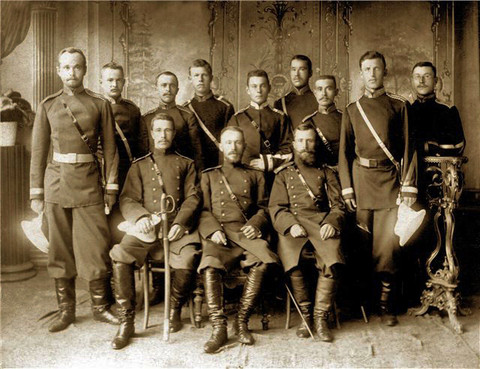 Якутский казачий полк
	После Октябрьской революции 1917 года в Сибири началось строительство альтернативной антибольшевистской государственности и собственной армии. Органы власти в уездных, губернских и краевых центрах опирались на воинские части местных гарнизонов. О непризнании власти Советов объявила и Якутия. Регулярным воинским формированием, составлявшим основу гарнизона, там была Якутская местная команда. Она относилась к частям вспомогательного назначения, до революции входила в состав Иркутского военного округа, комплектовалась пополнением из русских крестьян, главным образом приленских (живших на берегах Лены), так как коренное местное население платило ясак (подать) и было освобождено от военной службы. Функции команды определялись Уставом гарнизонной службы. В их числе были обеспечение порядка и дисциплины, караульная служба, охрана и оборона хранилищ с вооружением, другими материальными средствами и иных военных и государственных объектов. После заключения Брестского мира (3 марта 1918 г. по старому стилю) и выхода России из Первой мировой войны Якутская местная команда была расформирована.
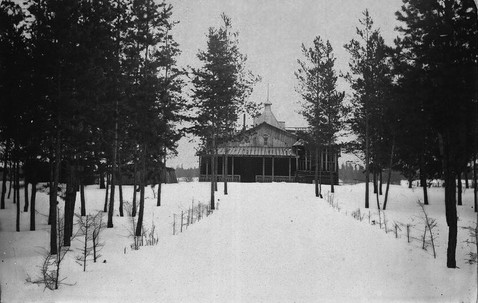 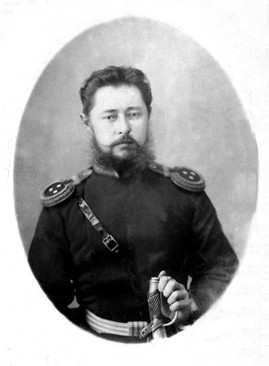 Войсковая церковь в Якутске
Поручик Карамзин. Якутск
В августе 1918 года она была воссоздана в составе вооружённых сил антибольшевистского Временного Сибирского правительства под председательством В.П. Вологодского. 
	В августе 1918 года штат команды составлял 203 человека (в том числе 185 строевых): 3 офицера — один штаб-офицер (подполковник, полковник) и два обер-офицера (от прапорщика до капитана), 12 младших командиров, 170 рядовых и ефрейторов 3. 
	В июле 1919 года, когда команда была укрупнена до батальона, в её штате насчитывались 20 офицерских должностей. В августе 1919 года батальон снова разукрупнили, вернули их прежнее число. Количество офицеров, служивших в местной команде с августа 1918 по август 1919 года, превышало предусмотренное штатом. 
	В октябре—ноябре 1918 года в команде были 10 офицеров: её начальник в звании подполковника, 1 поручик, 1 подпоручик и 7 прапорщиков 4. Сверхштатные офицеры занимали унтер-офицерские должности и исполняли обязанности младших командиров. В феврале 1919 года в команде числились 12 офицеров: начальник, 1 штабс-капитан, 2 поручика, 1 подпоручик и 7 прапорщиков. Вышестоящее начальство попыталось отправить всех сверхштатных офицеров в другие места или на фронт, но якутский воинский начальник на запрос Иркутской местной бригады ответил рапортом о том, что только на офицерах держатся обучение и дисциплина, поэтому их отправка из Якутска крайне нежелательна.
Сведения о сокращении в то время в Якутской команде числа офицеров в документах не обнаружены. Средний возраст офицеров — 30 с небольшим, самому молодому было 22 года, старшему — 46. Четверо обучались в гражданских высших учебных заведениях, но не окончили их, у остальных было среднее или среднее специальное образование, в том числе неоконченное. Военным образованием обладали лишь 4 офицера, 12 окончили ускоренные курсы или школы прапорщиков, 2 получили офицерское звание за боевые заслуги. У всех офицеров был боевой опыт, приобретенный при подавлении Ихэтуаньского восстания в Китае в 1900—1901 гг., на фронтах Русско-японской и Первой мировой войн. 8 офицеров получили в боях ранения и травмы (огнестрельные, контузии, отравление газами), при этом всех медицинская комиссия признала годными к строевой службе. Награды были у 10 офицеров, в том числе у двоих Георгиевский крест 3-й и 4-й степеней. 5 офицеров военного времени из 14 получили очередное звание (подпоручика, поручика) за боевые заслуги. О некоторых с их слов указано, за что именно: «за поджог порохового склада неприятеля» (при подавлении Ихэтуаньского восстания), «за бессменное пребывание в окопах» (в Первую мировую войну). Реорганизация в июне 1919 года Якутского пехотного батальона и возвращение ему прежнего статуса команды привели к значительному, почти семикратному сокращению штатных офицерских должностей.
Якутский пехотный полк
В Бородинском сражении воины Якутского пехотного полка, входившего в состав 2-й Западной армии под командованием выдающегося русского полководца П.И.Багратиона, отличились своим героизмом. Созданный в 1811 г. полк оборонял на Бородинском поле укрепления, получивший название Багратионовы флеши. Лучшие корпуса Наполеона были разгромлены на подступах к укреплениям. В 1968 г. сотрудники Бородинского военно-исторического музея, исследуя архивные документы, относящиеся к Отечественной войне 1812 г., нашли экземпляр наградного списка воинов Якутского пехотного полка.
Но поле боя сии воины Якутского пехотного полка до самой ночи не покинули, продолжали поражать неприятеля, кто картечью, а кто и штыком, и много неприятелей поразили, и многих ретироваться заставили. Наградить оных офицеров Якутского пехотного полка золотыми шпагами с надписью “За храбрость”. Далее следует подпись генерал-лейтенанта Коновницына, принявшего командование 2-й Западной армией после того, как прославленный полководец Багратион был смертельно ранен именно при обороне флешей, названных потом его именем “багратионовскими”. В списке также названы имена и фамилии рядовых воинов Якутского пехотного полка, отличившихся в битве под Бородино: “Рядовые Николай Слепцов, Влас Кривошапкин, Иван Сивцев, Василий Березкин, Семен Разниченко, Николай Курочкин, Петр Бабкин, Петр Вензель, Иван Врока
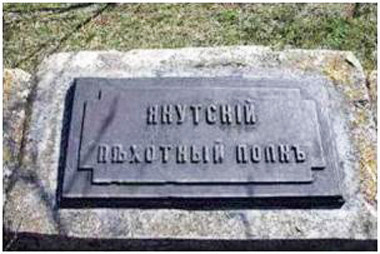 Награды
Имя Якутского пехотного полка навечно выбито золотыми буквами на плите, установленном в Георгиевском зале Московского Кремля. Якутский полк принял участие и в Крымской войне 1853—1856 гг. в составе 17-й пехотной дивизии 1-й бригады. Якутские казаки принимали участие в боевых действиях против англо-французских войск в осажденном Севастополе. Личный состав Якутского полка сражался в районе Малахова кургана все 349 дней героической обороны Севастополя. В ожесточенных сражениях полк, защищая бастионы Севастополя потерял 1887 человек убитыми и ранеными. За мужество и массовый героизм всем четырем батальонам Якутского полка были вручены Георгиевские знамена с надписью “За Севастополь, 1854—1855 гг.”
Георгиевский кавалер Андросов. Якутия
Иван Андросов родился в с. Баяга Баягантайского улуса (ныне Таттинский). Рано оставшись сиротой вслед за старшим братом приехал в Якутск на заработки. Когда началась война, он добровольно записался в солдаты. Воевал храбро, достойно. По его рассказам, особенно страшно было во время штыкового боя. На врага шли в форме треугольника или каре. Впереди — самые сильные и умелые. Среди них Иван шел третьим. Выписка из наградного листа Ивана Андросова: “Сообщаем, что в приказе № 373 от 13 октября 1917 г. по 44 стрелковому Сибирскому полку значится ефрейтор пулеметной команды Андросов Иван, награжденный Георгиевским крестом 3-й степени № 294354 за то, что в бою 9 и 10 июня 1917 г. под м.Крево, выдвинув свой пулемет на опасно близкую дистанцию, несмотря на ураганный огонь, метким огнем заглушил пулемет противника и дал возможность нашей атакующей пехоте перейти р. Кревлянка почти без потерь”. На родину Иван Андросов вернулся в 1918 г. Впоследствии принимал активное участие в гражданской войне на стороне красных. Погиб 8 апреля 1922 г. в перестрелке будучи на разведке.
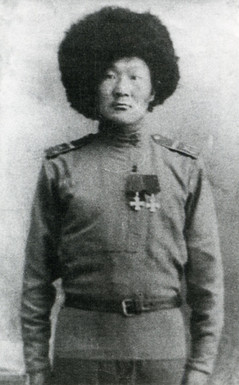 Якутский пехотный полк в Бородинском сражении
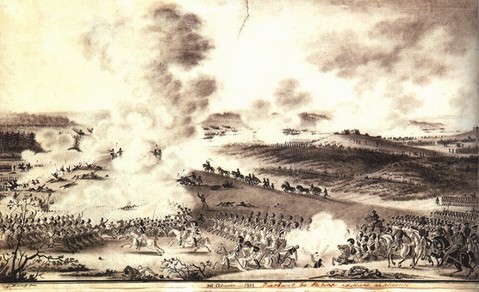 Спасибо за внимание !